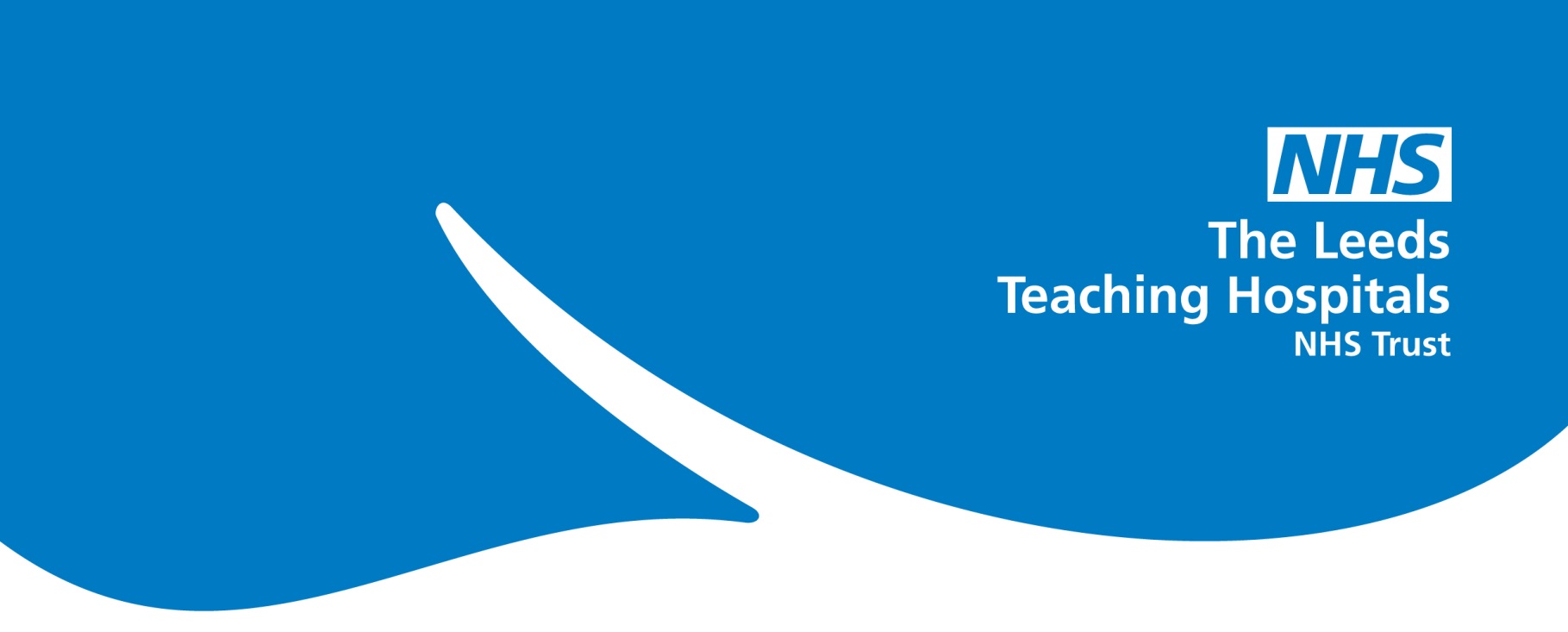 What is the role of the Education Team when supporting Practice Assessors (PA)?
[Speaker Notes: Introduce yourself 
Advise of your role
Advise it is a 10-15 minute presentation on the above
Advise can ask questions at the end]
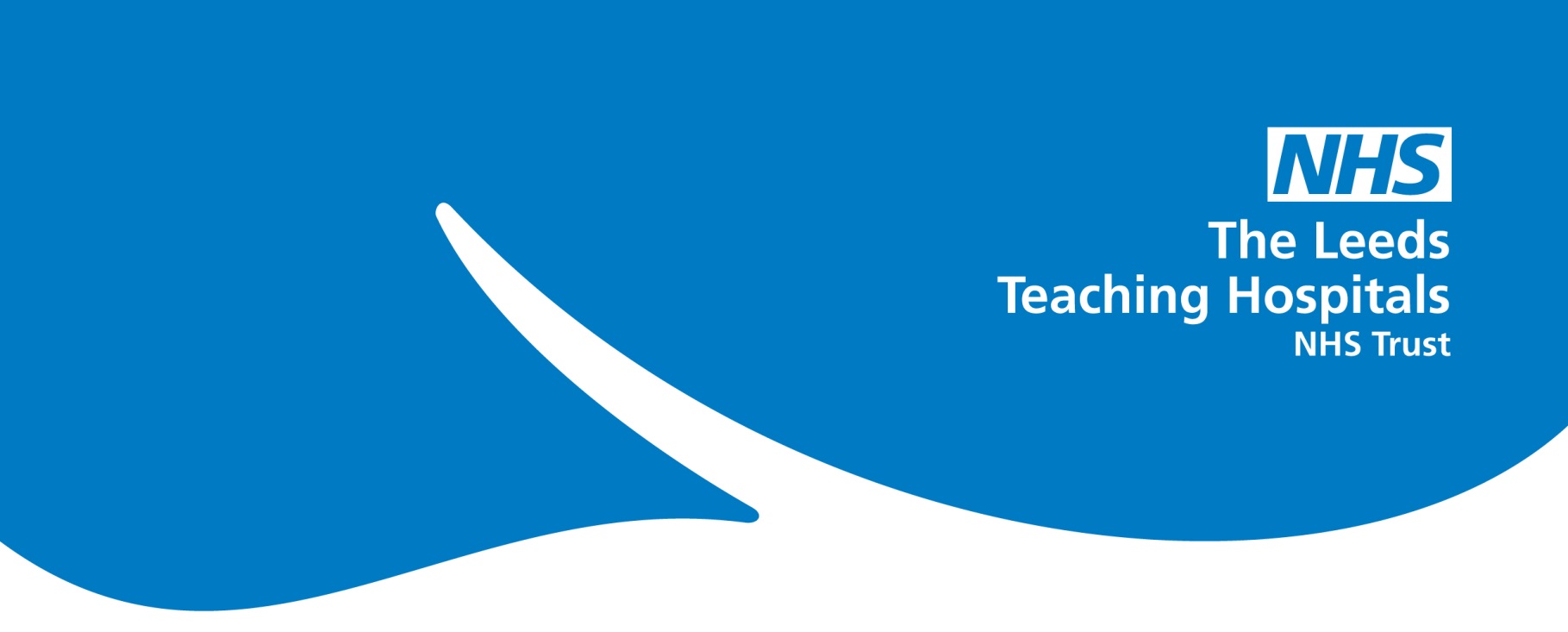 What will be discussed
Education Team
What support do we provide PA’s?
Supporting PA’s with student issues
[Speaker Notes: Advise what you will covering]
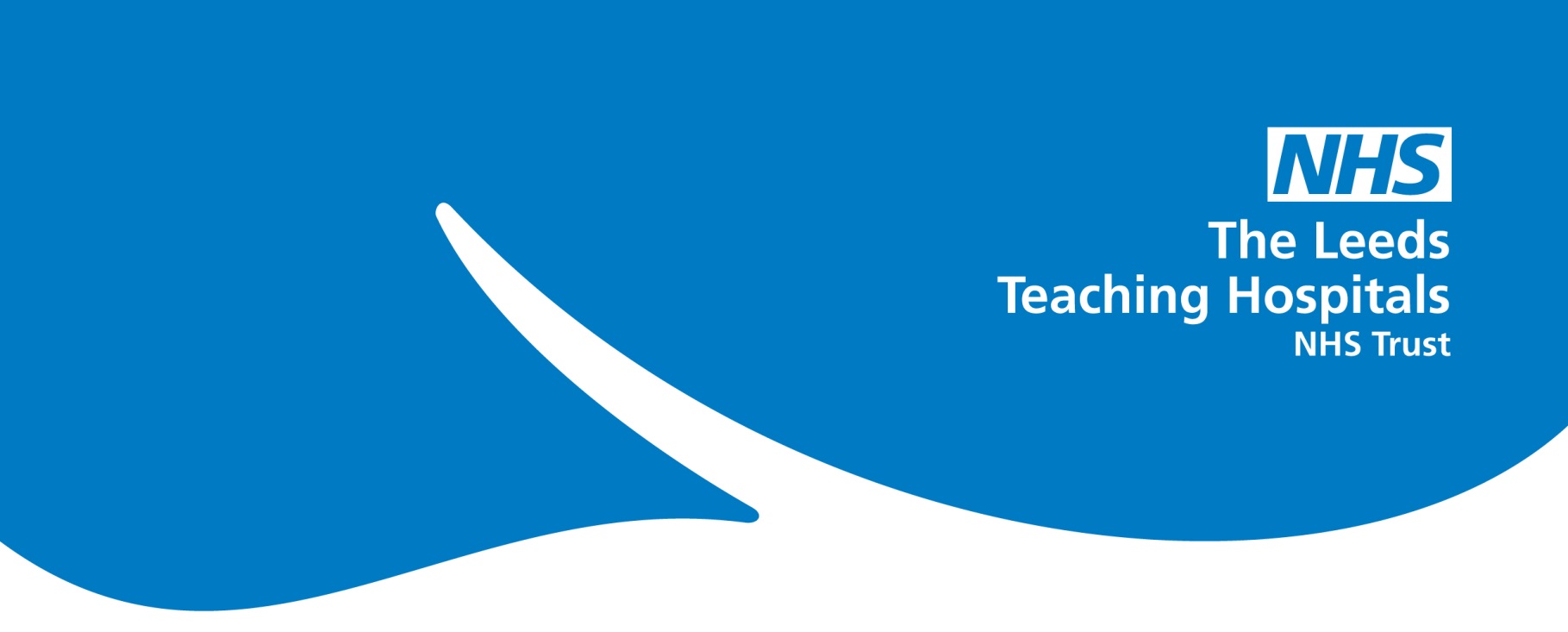 Education Team
Currently have 6 Practice Learning Facilitators
Support PA’s across all CSU’s and hospital sites
Work Based Learners 
Workforce
AHPs
[Speaker Notes: Provide a bit of background that previously only had 2 PLFs to cover all LTHT hospitals. Currently have 6 to support all PAs across all CSUs and hospital sites. 

Pare of the team we have Education practioners and administration staff, to support the Team with WBL queries relating to PAs. We also support PAs of AHP 

Work closely with our business partners in workforce where we play a dual role in supporting staff with any issues. Business Partner Model where  we work closely in retention and future workforce.]
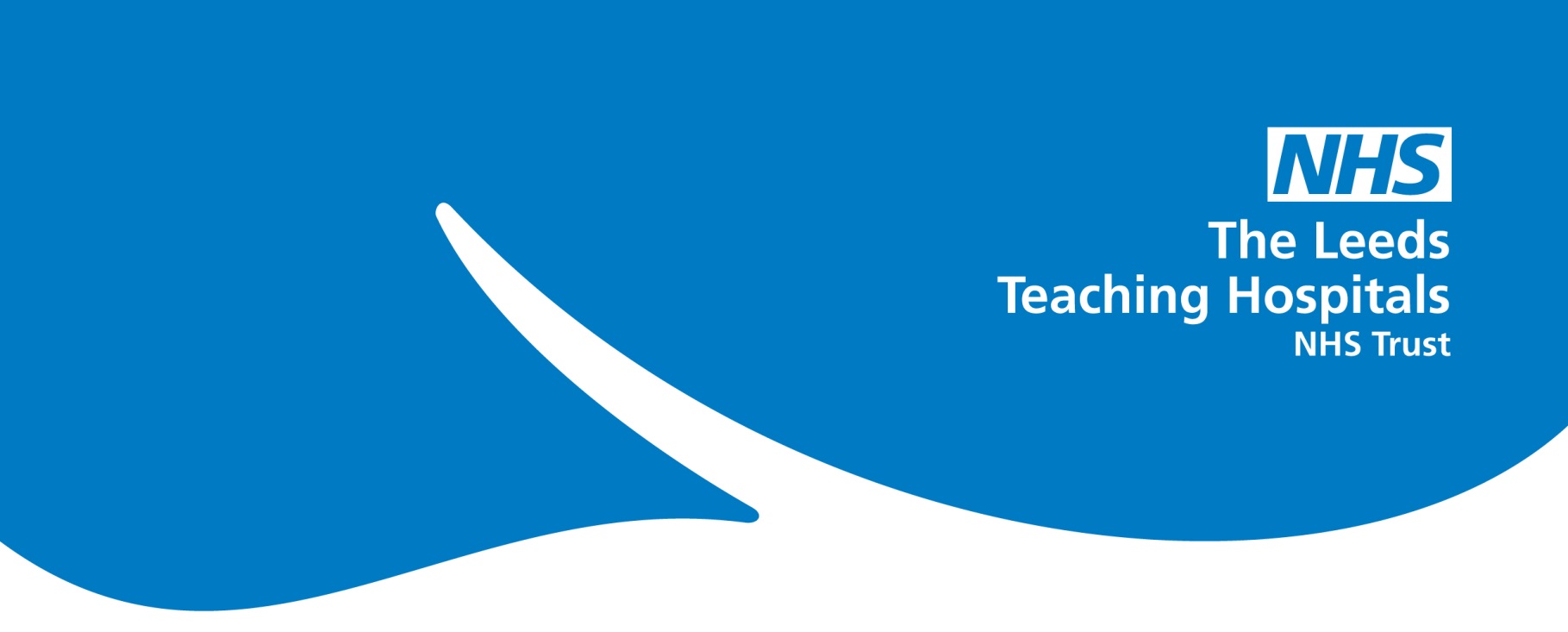 What support do we provide PAs?
Advise of dates of PA updates and how to book
Deliver PA updates via Teams
Provide places on the Trust Practice Assessor Preparation Programme (PAPP) for staff wishing to become PA.
Guidance with any issues or concerns with students
[Speaker Notes: Provide staff with password resets to PARE to find out if out of date. Can advise, staff, student link, ward manager of PAs that are out of date on PARE. Usually find out when staff cannot gain access to pebblepad. 

Have a diary of dates to deliver PA updates, with a variety of times to try and fit around shifts. 11-12.30 or 1.00 – 2.30. Staff can book via ESR, currently delivered over Teams. This will be changing in 2022 where staff will be able to self declare.

Awaiting details from EELE about a regional Practice Assessor course, however, currently running an in house course for staff to become Practice Assessors. Runs every 2-3 months. Each PLF has a waiting list of staff who wish to support the future workforce.

Support PA with student issues or concerns with students – which I will briefly discuss on the next slide]
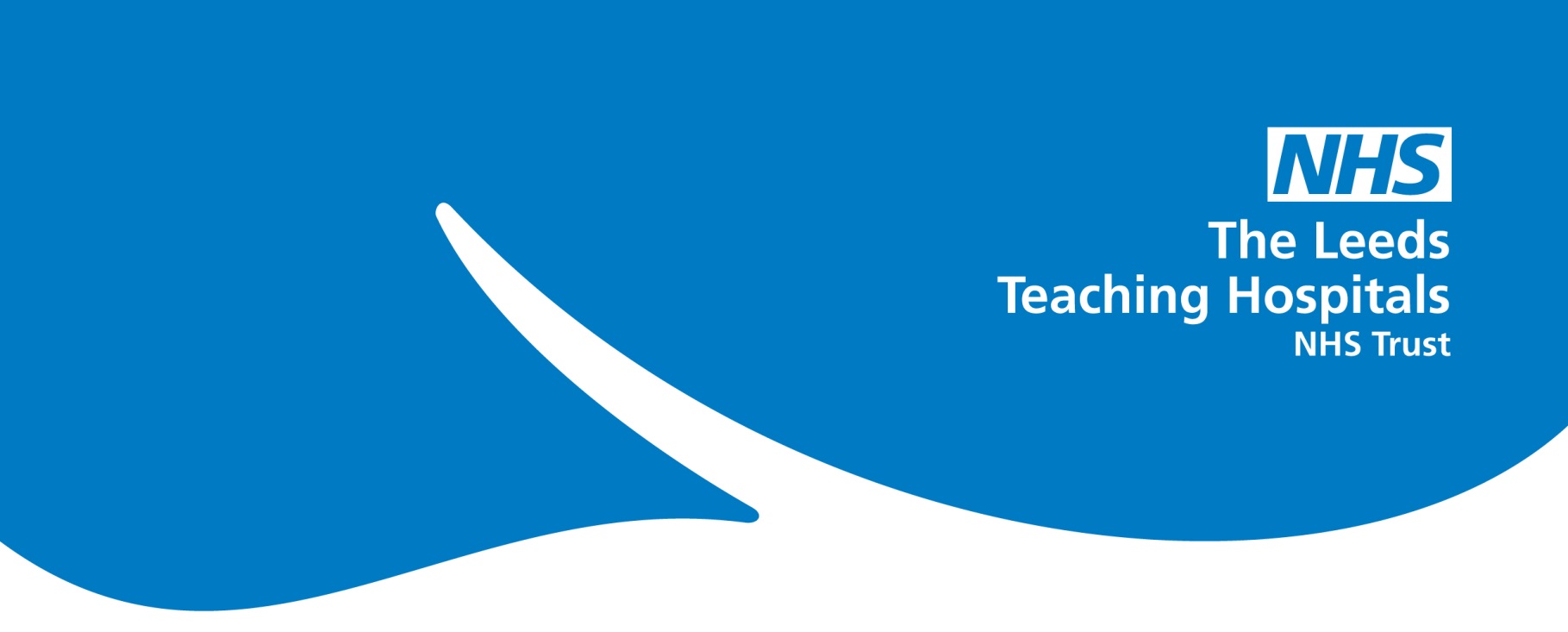 Supporting PA’s with student Issues
Placement Attendance
Supporting PA’s frame working action plans
Preparing students for their professional responsibility
Ensuring structures in place before students arrive on placement.
[Speaker Notes: Some areas have a lot of students and need to have a way of ensuring they have attended. Once Learner Capacity Calculator is rolled out then all clinical areas will be able to E roster students to ensure there are enough staff to act as PS with other learners on the ward.

For their stage of learning we have seen an increase in students not being at the level required. This could be due to lectures being on line. Covid. 

Increase in students specifying the shifts they would like to work due to childcare or having another job. PAs are always willing to help but need to be mindful of other learners, and the impact this has on other placements further down the line.

Not being allocated a PA, students are still confused by the terminology and so are staff.  PAs being out of date and then not having access to pebblepad.]
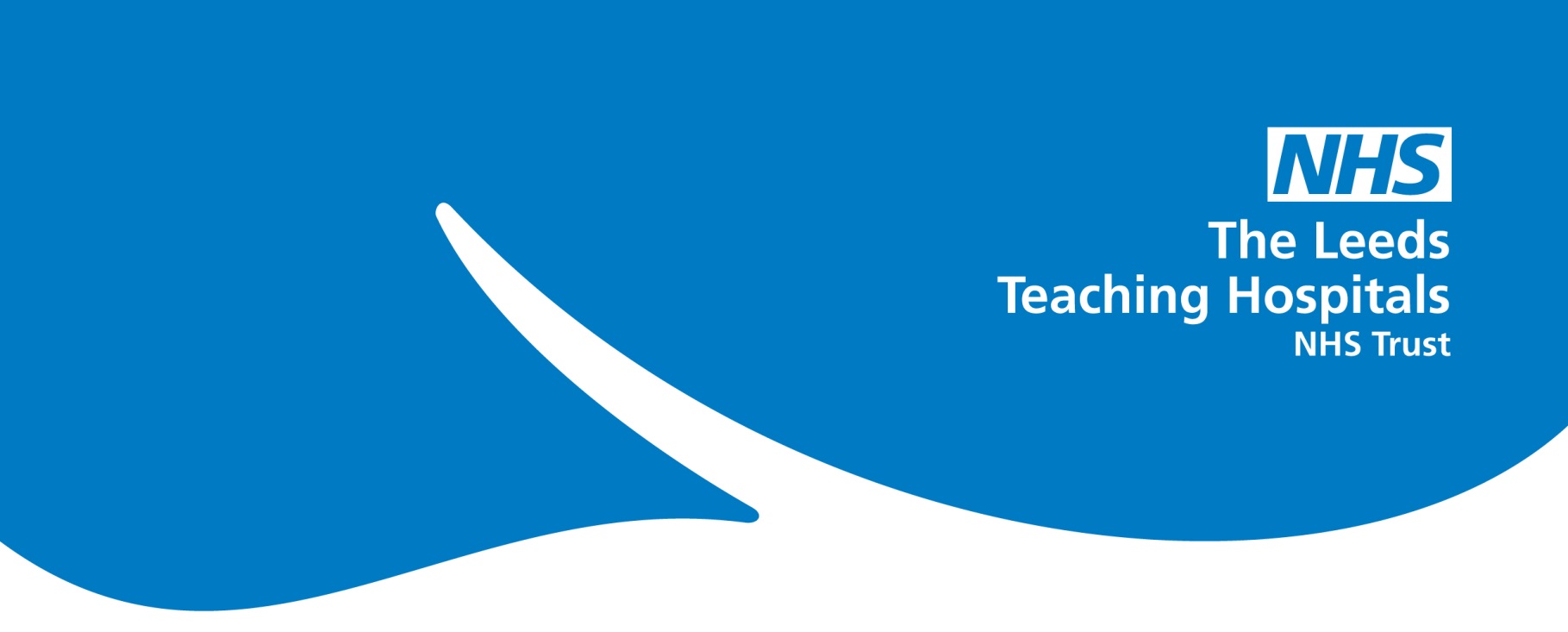 Any Questions?
[Speaker Notes: Advise this is the end of the presentation and if there are any questions.]